Figure 4. Serum myomiRs and clinical biochemistry markers are decreased in aged mdx mice. Blood from adult (14-week ...
Hum Mol Genet, Volume 25, Issue 18, 15 September 2016, Pages 3960–3974, https://doi.org/10.1093/hmg/ddw237
The content of this slide may be subject to copyright: please see the slide notes for details.
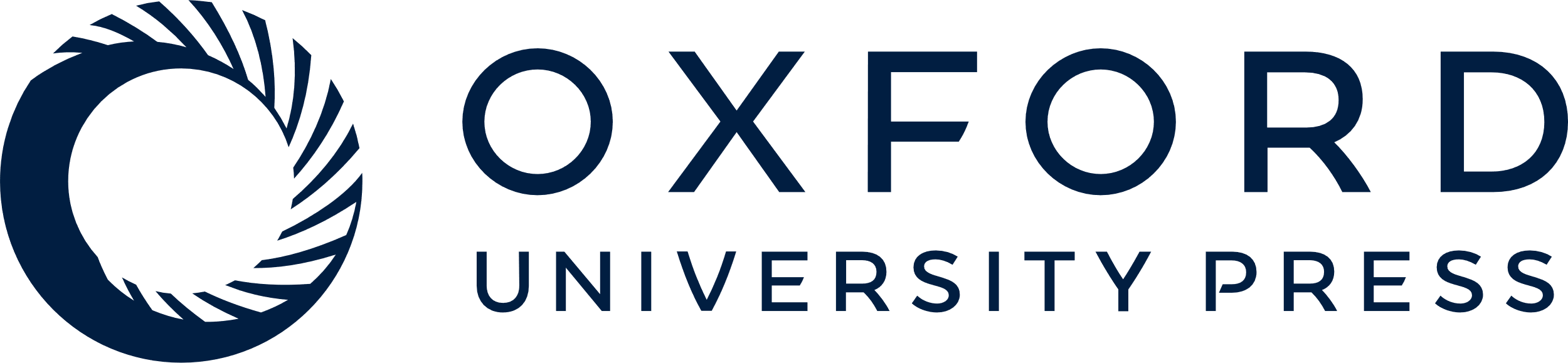 [Speaker Notes: Figure 4. Serum myomiRs and clinical biochemistry markers are decreased in aged mdx mice. Blood from adult (14-week old) and aged (88-week old) wild-type (C57) and mdx mice (n = 4–5) was harvested and assayed for (A) miRNA abundance and (B) clinical biochemistry parameters. (A) Serum myomiR levels were measured using RT-qPCR with synthetic RNA standards for absolute quantification. (B) In parallel, clinical biochemistry parameters were analysed using standard enzymatic assays. All values are mean + SEM. **P < 0.01, ***P < 0.001, (Two-way ANOVA, Bonferroni post test). P-values for interaction, group and time factors are listed in Supplementary Material, Table S6.


Unless provided in the caption above, the following copyright applies to the content of this slide: © The Author 2016. Published by Oxford University Press.This is an Open Access article distributed under the terms of the Creative Commons Attribution License (http://creativecommons.org/licenses/by/4.0/), which permits unrestricted reuse, distribution, and reproduction in any medium, provided the original work is properly cited.]